Special Projects Updates for Charters
Quarter 2 Meeting
November 14, 2024
AGENDA
Grant Specific
ESSER/ARP
IDEA Updates
Title II and IV Updates

Special Projects Updates
Reimbursement Reminders
R.A.N Reminders
Taggable Items Reminders
2024-2025
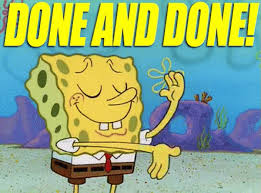 ESSER/ARP
[Speaker Notes: ESSER is ending and all reimbursements we have received are currently being processed. Liquidation is November 20th after which nothing more can be done with ESSER funds.]
2024-2025
INDIVIDUALS WITH DISABILITIES EDUCATION ACT GRANT
[Speaker Notes: Each year, we carefully review the allocation of IDEA funds to ensure they are used effectively to support students with disabilities. When our budget allows, we are pleased to provide both charter schools and our own schools with clerical hours to assist in the administration of special education services. However, in years when the funding is more limited, we prioritize ensuring that everyone receives supply money to directly support educational needs. We appreciate your understanding and commitment to making the most of the resources available to benefit our students.]
GENERAL GUIDELINES
Excess Cost
Supplies must be an excess cost of providing special education and related services. Excess costs are additional expenses the school incurs when educating students with disabilities, beyond what it spends on average for all students.
REASONABLE
R
Reasonable costs are expenses that a prudent person would consider sensible and appropriate under the circumstances.
 “Would an average person think this is a sensible way to spend grant funds?”
A
ALLOCABLE
For a cost to be allocable, it must have a clear connection to the grant and contribute to its objectives. 
“Can the connection between this cost and the project's objectives be clearly demonstrated?”
NECESSARY
N
Necessary costs are expenses that are essential for achieving the goals of the grant project.
 
“Is this expense required to accomplish our grant objectives?”
2024-2025
TITLE II & TITLE IV
[Speaker Notes: Each year, we carefully review the allocation of IDEA funds to ensure they are used effectively to support students with disabilities. When our budget allows, we are pleased to provide both charter schools and our own schools with clerical hours to assist in the administration of special education services. However, in years when the funding is more limited, we prioritize ensuring that everyone receives supply money to directly support educational needs. We appreciate your understanding and commitment to making the most of the resources available to benefit our students.]
NEEDS ASSESMENT DETAILS
NEEDS ASSESMENT DETAILS
NEEDS ASSESMENT DETAILS
NEEDS ASSESMENT DETAILS
Email Invite
TITLE II & IV AMENDMENTS
Review Needs
 Assessment
Amendments will occur in Fall, Winter and Spring and schools will receive email notification the month prior so they will have an opportunity to request changes to their budget.
Schedule Session with Calendly
Prepare Changes Ahead of Time
Meat on Teams & Make Changes Live
Wait for FDOE approval to Spend
TITLE II & IV REMINDERS
Reasonable, Allocable, Necessary
TITLE II & IV REMINDERS
Reasonable, Allocable, Necessary
TITLE II & IV REMINDERS
Reasonable, Allocable, Necessary
SPECIAL PROJECTS
GRANT UPDATES
Charter Schools  November 2024
REIMBURSEMENT PROCESS
Proof of 
Payment
Cover Letter
Invoice
REIMBURSEMENT PROCESS
REIMBURSEMENT PROCESS
Bank Back Up- Partial months
REIMBURSEMENT HANGUPS
Addition- Total amount on itemized spreadsheet
Tax- Not removed on purchases, receipts, etc.
Frequency - Combining many months
Overabundance- Too much unnecessary back-up documentation
REASONABLE
R
Reasonable costs are expenses that a prudent person would consider sensible and appropriate under the circumstances.
 “Would an average person think this is a sensible way to spend grant funds?”
A
ALLOCABLE
For a cost to be allocable, it must have a clear connection to the grant and contribute to its objectives. 
“Can the connection between this cost and the project's objectives be clearly demonstrated?”
NECESSARY
N
Necessary costs are expenses that are essential for achieving the goals of the grant project.
 
“Is this expense required to accomplish our grant objectives?”
TAGGABLE ITEMS
Please make sure that when you receive tags for taggable items that you complete the form that comes with them which provides us with the serial number. When this is returned to purchasing, they complete the asset in TERMS officially making it part of inventory and attached to the grant. 

We need these forms ASAP and will now be making a follow up request as part of the process every time,

Its not just a “checkmark” item – It’s really important!
727-588-6000 ext.1423
Cainch@pcsb.org
THANK YOU!
Nichole Delemeester
727-588-6000 ext.1440
DelemeesterN@pcsb.org
Christopher Cain